sp-1. 全体内容と方針
（Scheme プログラミング）
URL: https://www.kkaneko.jp/pro/scheme/index.html
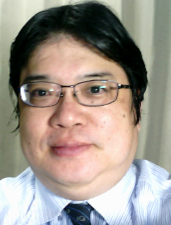 金子邦彦
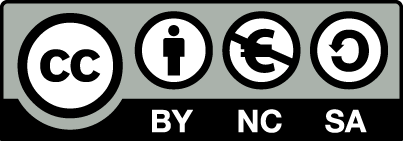 1
基本方針
プログラムの初心者向け

演習，体験を重視

必要な資料は，すべてウェブページで公開
2
目標
プログラミングの楽しさを実感
プログラムを，自分の意図通りに動かす．    →  好奇心を満足する
講義と異なる「インタラクティブ性」
知的探求
3
目標
プログラムの実行イメージ
を持つ
→　「プログラムの指示に従って，コンピュータがどのように振る舞うか」というイメージを，頭の中で描けること
他の人が作ったプログラムを見て、意味が理解できること
4
Scheme プログラミングの実践スキル
Scheme の式，括弧の付け方，関数の書き方
再帰
リスト
構造体
プログラムの読解，作成能力
再帰を使った実際的なプログラム
（階乗，テーラー展開，折れ線，多角形・・・など）高階関数, #i 表示
エラーの無いプログラムの作成能力
　　プログラムの作成手順， エラー
5
Scheme　についての参考資料
ホームページ
	http://www.cs.rice.edu/CS/PLT/Teaching/Lectures/Released/Book
参考書
M. Felleisen et al., How to Design Programs, MIT Press (http://www.htdp.org/)
ケント　ディヴィグ, プログラミング言語SCHEME, ピアソン・エデュケーション
エイブルソンら,計算機プログラムの構造と解釈,ピアソン・エデュケーション
6
資料の構成
7
資料の構成
前半
基本事項
の理解
説明資料
例題を実際に
実行して，
理解を深める
パソコン
演習
後半
課題を解き
ながら，
プログラムに
慣れる
課題
8
説明資料では
コンピュータの専門家
としての素養の取得
コンピュータの
ソフトを知る
コンピュータの振る舞いの理解
コンピュータでの
「計算」とは？
「情報」とは？
問題意識と問題解決能力
への最初のステップ
9
パソコン演習では
プログラムの振る舞い
を体験で理解する
プログラムの
実体験を積む
プログラムに慣れる
プログラムを
読む，動かす，書き換える
「正しい」プログラム
を書けるようになる
10
パソコン演習で心がけて欲しいこと
各自が，自分の力で練習に取り組む
「手本」となるプログラムを良く読み，理解する
「手本」をまねて，自分でプログラムを作ってみる．
動かしてみる 
動いたら，自分の納得のいくまで手を加える
動かないようであれば，解決の糸口を自分で探してみる　（失敗を重ねながら，理解を深める）
11
課題について
課題は，さまざまな難易度の問題を数多く提示する
自分の実力にあった問題を選択して解くこと
全問を解くことは求めない（採点では，「数」よりも，「質」を重視して採点する）．
確実に理解しながら，自分の力で解くことが重要
12